HØSTMØTET HOPP OG KOMBINERTHEDMARK SKIKRETS
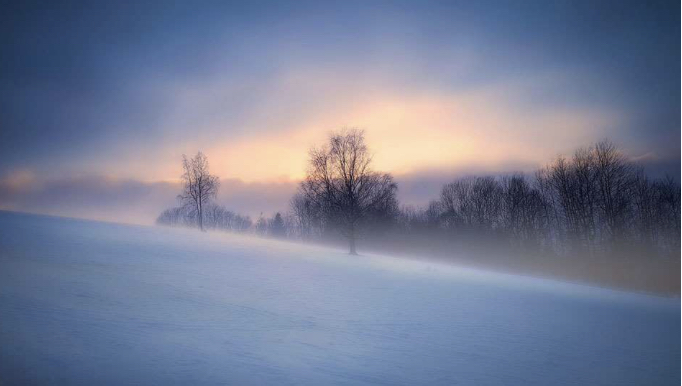 VELKOMMEN
HØSTMØTET HOPP OG KOMBINERTHEDMARK SKIKRETS
AGENDA
Åpning
Innledning
Informasjon
Prosjekter
Økonomi
Samarbeid med NSF sentralt
Terminliste
Eventuelt
Avslutning
[Speaker Notes: Informere om at det kan stilles spørsmål underveis, de kan også legges inn i chaten, for videreformidling.]
HØSTMØTET HOPP OG KOMBINERTHEDMARK SKIKRETS
Skilek inn mot hoppsporten

Per Elias Kalfoss
Innledning
HØSTMØTET HOPP OG KOMBINERTHEDMARK SKIKRETS
Informasjon
Sesongrapport
Covid-19
Retningslinjer renn og samlinger
Hedmarkhopp
Dommerutvalget
HØSTMØTET HOPP OG KOMBINERTHEDMARK SKIKRETS
Sesongrapport
Åsenkollen Dalsbygda
Gjennomføring terminliste
Internasjonalt
Sommersamling «På lag med LO»
Knyken
HØSTMØTET HOPP OG KOMBINERTHEDMARK SKIKRETS
Covid-19
NSF koronaveileder
Vedtak Hedmark Skikrets:
HØSTMØTET HOPP OG KOMBINERTHEDMARK SKIKRETS
HEDMARKHOPP
Sportslig leder; 
Freddy Storsveen
Trener; Jonas Søgård
Tilbud for 12 år og eldre
[Speaker Notes: Introdusere Freddy]
HØSTMØTET HOPP OG KOMBINERTHEDMARK SKIKRETS
DOMMERUTVALGET
Gjennomført TD og kretsdommerkurs
Ønsker flere dommere og TD
Planlagt forbundskurs for dommer og TD.
Dommere og TD, klubbansvar
Besøk i dommertårnet
[Speaker Notes: Sammen med Oppland. Fått 2 nye dommere som skal ut i praksis kommende sesong. 
Ønsker flere dommere og TD spesielt i nord Østerdalen. 
Forbundskurs utsatt pga covid19.
Interesserte oppfordres til å ta kontakt og komme på besøk i dommertårnet under renn]
HØSTMØTET HOPP OG KOMBINERTHEDMARK SKIKRETS
PROSJEKT REKRUTTERING
HAMRAN TOLGA
Bakgrunn
Aktiviteter
Anlegg, støtteapparat, utøver
Ansvar klubb/krets
Innspill
HØSTMØTET HOPP OG KOMBINERTHEDMARK SKIKRETS
ØKONOMI
Regnskap
Investeringer
Gavemidler
Regnskap pr 021220
HØSTMØTET HOPP OG KOMBINERTHEDMARK SKIKRETS
SAMARBEID NSF SENTRALT
Kontaktperson-rolle mellom gren i NSF og krets
Kombinert: Jan Olav
Hopp: uavklart
HØSTMØTET HOPP OG KOMBINERTHEDMARK SKIKRETS
TERMINLISTE
https://www.skiforbundet.no/hedmark/hopp/
HØSTMØTET HOPP OG KOMBINERTHEDMARK SKIKRETS
Eventuelt
Avslutning